СРПСКИ ЈЕЗИК 4. РАЗРЕД
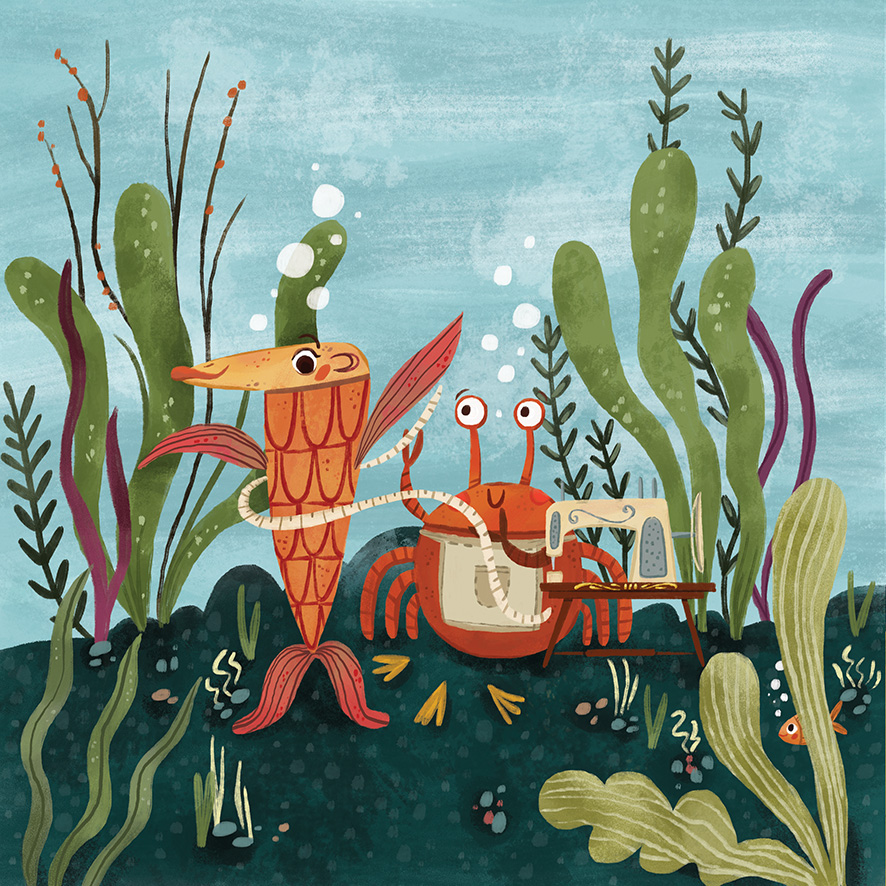 Десанка Максимовић
„ПРИЧА О РАКУ КРОЈАЧУ“
( обрада )
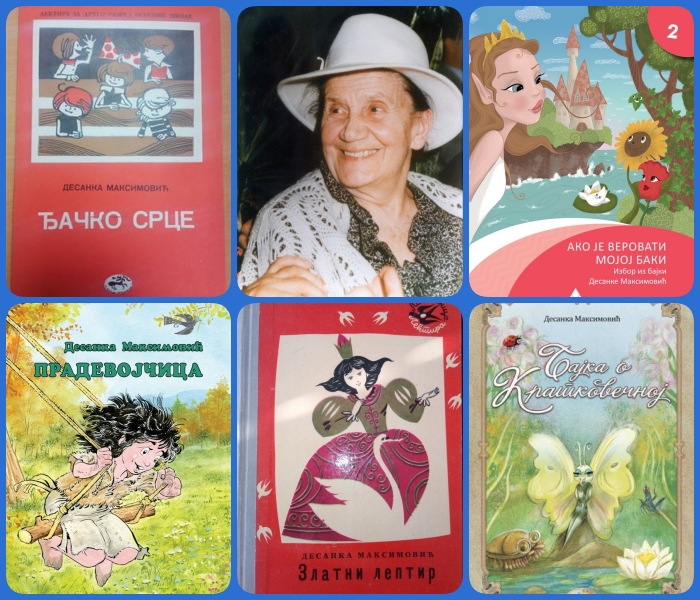 Десанка Максимовић 
(1898 -1993)

Рођена је у Рабровици код Ваљева. Објавила је више књига. Познате књиге за дјецу су:  Златни лептир, Ђачко срце, Ако је веровати мојој  баки, Прадјевојчица. 
У претходном разреду читали сте  Десанкину причу Сликарка зима.
Отворите ваше Читанке.

На странама 36. и 37. налази се наша данашња прича:

„Прича о Раку Кројачу“


Читајте и подвлачите непознате ријечи.
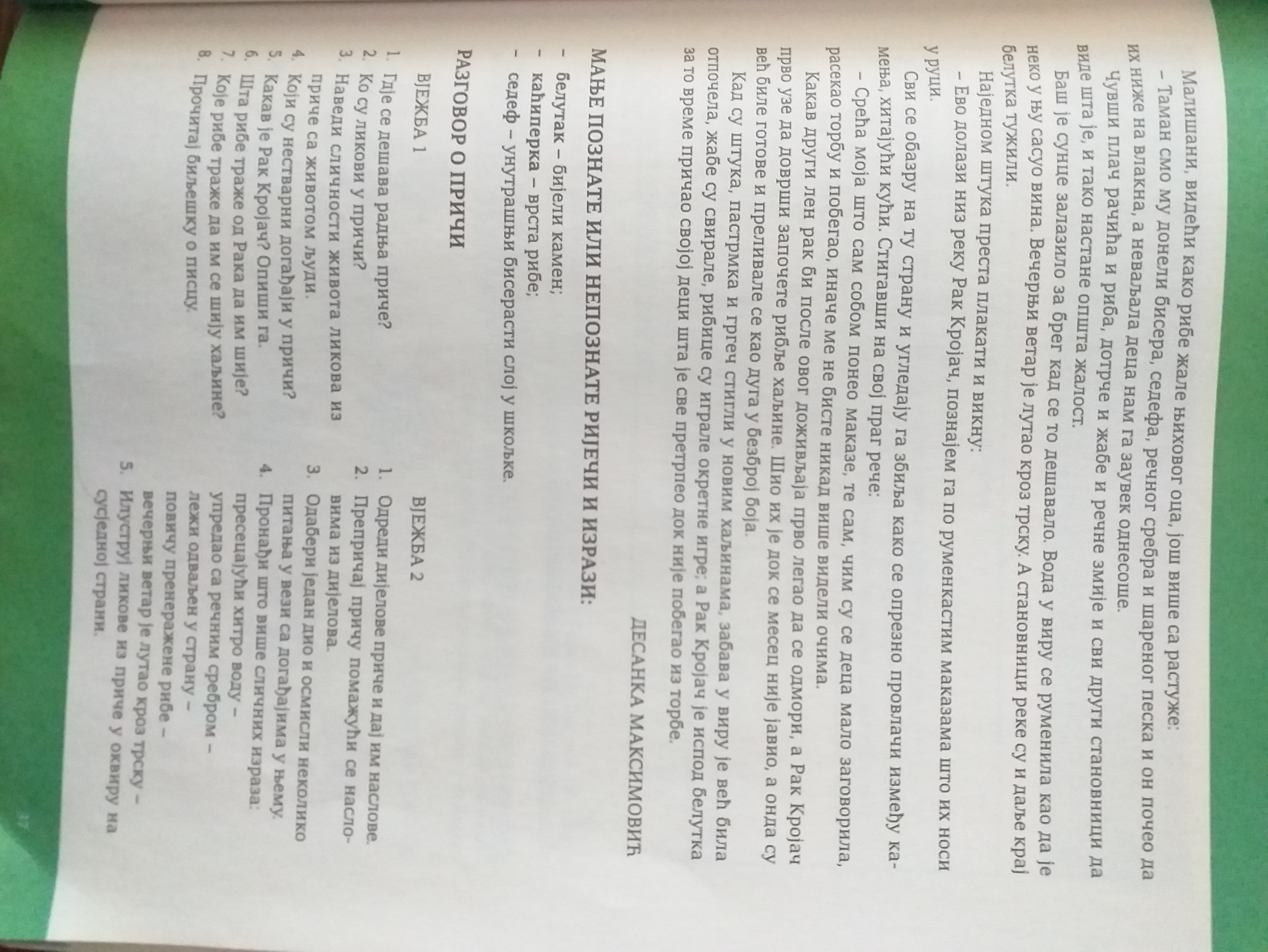 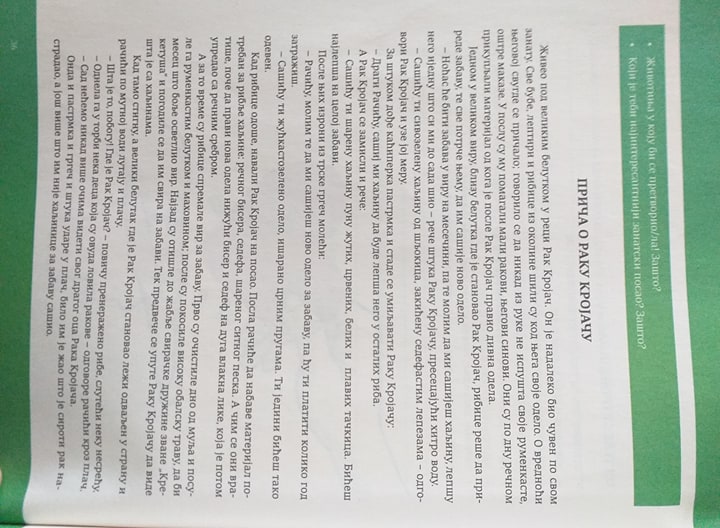 МАЊЕ ПОЗНАТЕ РИЈЕЧИ:
белутак - бијели камен
гргеч и штука - врсте риба, слатководне рибе 
седеф- унутрашњи бисерасти слој у шкољке   
пренеражен – запрепаштен
каћиперка  – она која воли да се кити и уређује
Разговор о причи
ВЈЕЖБА 1

Гдје се дешава радња ове приче?
Ко су ликови у причи?
Наведи сличности живота ликова из приче са животом људи.
Који су нестварни догађаји у овој причи? 
Какав је Рак Кројач? Опиши га.
Шта рибе траже од Рака Кројача да им шије? 
Које рибе траже да им се шију хаљине?
Ова прича говори о животу животиња. 
Како живе рибе и друге животиње у ријеци? 
Оне се забављају слично људима. 
Откријете везу између начина живота у ријеци и човјековoг живота. 
Да ли сте некада посматрали игре рибица, бубица и лептира?

        У овој причи као и у бајкама побјеђује правда.
У ваше свеске можете записати: 

                   „Прича о Раку Кројачу“
                                                             Десанка Максимовић

Вријеме радње: љетни дан и сумрак
Мјесто радње: ријечно дно , под белутком, ријечни вир 
Главни лик : 
                 вриједан, марљив, неуморан, спретан , сналажљив,
                  одговоран, паметан, омиљен

Споредни ликови: рибице (гргеч, штука, каћиперка пастрмка)
                                 бубе, лептири, рибице, рачићи,дјеца
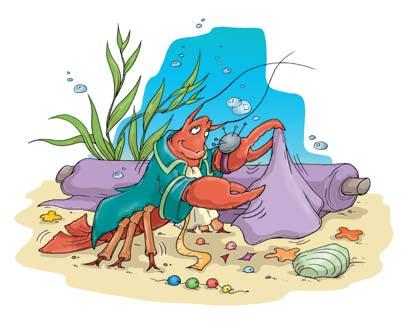 Поука приче:
Покушај самостално да напишеш поуку приче.
Зашто је важно да будемо вриједни, одговорни и љубазни?

Задаци за самосталан рад:

Вјежбај изражајно читање ове приче . 
Покушај да напишеш  што више глагола  који могу да се повежу са темом ВОДА.
    ( пливати, ронити, запливати, прскати, потонути…)
Како ти замишљаш крај ове приче? Илуструј крај  приче.
    Одабери забаву или разговор Рака Кројача са његовом дјецом.
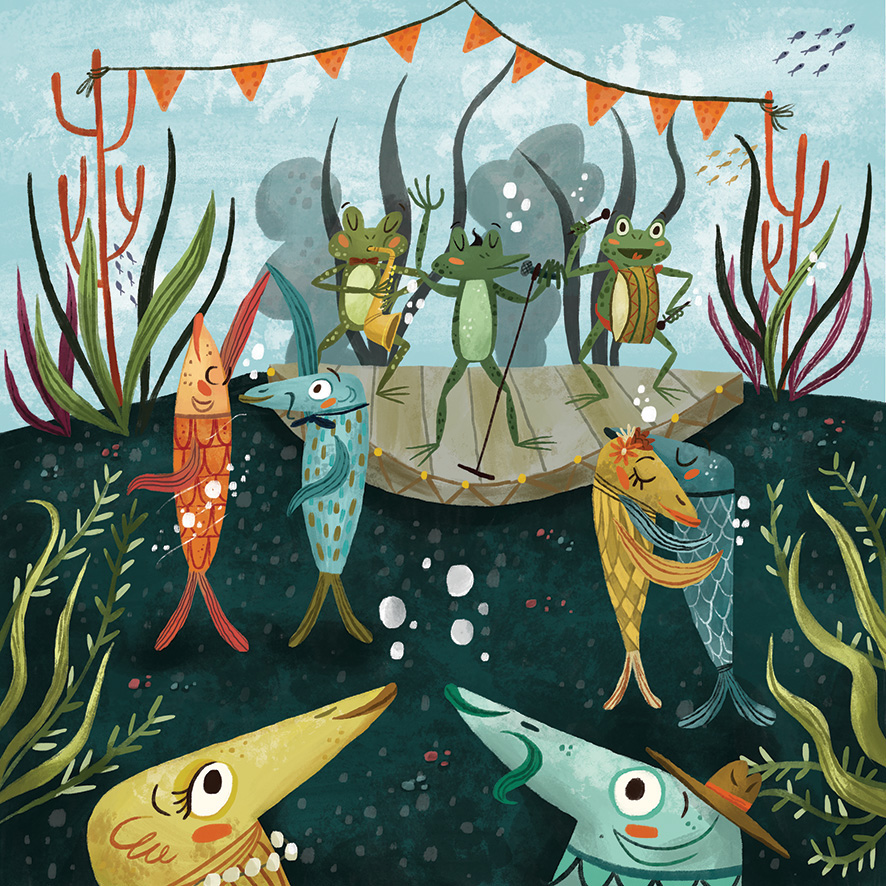 Настављамо … на идућем часу. Видимо се сутра.